Teorie a přístupy v SP 5
PhDr.hana pazlarová, ph.d
Opakování
Jaké hlavní rozdíly ve vnímání mužů a žen vám utkvěly? 
Jaké si vybavujete rozdíly v komunikaci (verbální i neverbální? 
Jak můžete tyto znalosti uplatit v praxi SP?
Teorie vazby
Vazba (attachment)*
Pevný blízká vztah k pečující osobě, který je zdrojem základní životní jistoty.
Základní podmínka přežití a zdravého vývoje u dětí
I dospělí potřebují blízkou osobu


* Někdy také „přimknutí“
Jak příroda podporuje vznik a rozvoj vazby?
Biologické spouštěče
Kontakt matky s dítětem po porodu
Vůně dítěte
Dětský úsměv
Dětská tvář …

Další podmínky – osobnostní výbava rodiče, jeho osobní historie, zážitek bezpečné vazby…
Potřeby
Různé typologie – podobný obsah (Maslow, Matějček, Pesso-Boyden)
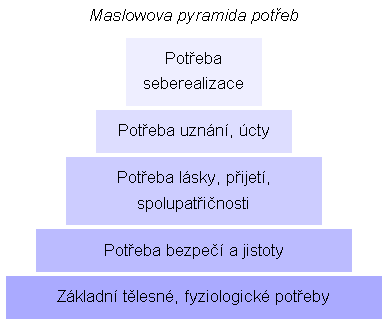 Citové pouto/vazba
Naplnění nejzákladnějších potřeb
Vzniká ve vzájemném kontaktu dítěte a pečovatele
     
                                                             
                   důvěra              potřeba
 
                                  
          uspokojení 
          potřeby                      signál
Předpoklady vzniku citové vazby
Spolehlivost
Stálost
Vnitřní pracovní model
První vztah k pečující osobě ovlivňuje náš další postoj ke světu a lidem.
Vytváří se v průběhu prvního roku života.
Ovlivňuje nejen děti, ale i rodiče!
Typy vazby
Dítě
Rodič
Jistá/bezpečná
Vyhýbavá
Ambivalentní
Dezorganizovaná
Bezpečná/autonomní
Odmítavá
Zahlcená
Nevyřešená/obávající se
Bezpečná vazba
Dítě
Rodič
Vnímá sebe jako dobré, hodnotné, schopné
Svět jako bezpečný, předvídatelný
Má důvěru v sebe i okolí
Dokáže fungovat ve vztazích, spoléhat na ostatní
Unese zodpovědnost za druhé
Umí být druhým blízko, ale zvládne i samostatnost v rozhodování
Vyhýbavá/odmítavá
Dítě
Rodič
Zdánlivě nezávislé, samostatné v reakci na neuspokojení potřeb
Potlačují svoje potřeby, emoce
Jistotu hledají v aktivitě
Vnitřní odmítnutí vlastních pocitů, vzpomínek, zlehčování
Opomíjení vlastních potřeb
Horečné úsilí směrem ven
Ambivalentní/zahlcená
Dítě
Rodič
Neuspokojení potřeb se projeví hněvem a frustrací.
Pozornost za každou cenu
Zdánlivě protichůdné chování
Lidé a svět jsou nespolehliví a nekonzistentní
Zážitky, pocit z minulosti stále živé, nevyřešené
Významně ovlivňují přítomnost
Potíže se zvládáním emocí dětí a nastavováním hranic
Dezorganizovaná/nevyřešená
Dítě
Rodič
Rodič je zdrojem úzkosti a děsu, jedná v rozporu s instinkty dítěte
Pro dítě je zcela nečitelný, nepředvídatelný
Negativní obraz o sobě samém i světe
Extrémní projevy v chování
Nezpracovaná traumata omezují současnost
Vážné obtíže ve vztazích
Tendence ke krajním reakcím (útok, útěk, zamrznutí)
Druhy vazeb
https://www.youtube.com/watch?v=DH1m_ZMO7GU
Jak to všechno víme?
Etologie – Konrad Lorenc, Harry Harlow
Vztah je vrozená schopnost a instinktivní potřeba pro přežití, je to náš prvotní, vrozený instinkt.
Behaviorismus – směr zaměřený na chování
Vztahu se učíme, nerodíme se s ním.
Lorenz a jeho kachny
https://www.youtube.com/watch?v=2UIU9XH-mUI 

https://www.youtube.com/watch?v=eqZmW7uIPW4
Harlowovy opičky
https://www.youtube.com/watch?v=OrNBEhzjg8I
Psychoanalýza – S.Freud – nevědomé motivy lidského chování
Matka je tím, kdo tvoří svět dítěte. 
Kognitivní teorie – např. Jean Piaget – lidé procházejí určitými stádii vývoje, jejich zvládnutí je předpokladem pro další vývoj
Vztah může mít různou kvalitu, záleží na podmínkách a prostředí, kde vzniká a rozvíjí se.
John Bowlby
Autor teorie vazby
Britský psychoanalytik
Opíral se o Freuda a Darwina
Přimknutí k pečující osobě zvyšuje šanci dítěte na přežití, proto je pudově podporováno.
Instinktivní reakce dítěte – krmení, úsměv, pláč, mazlení, následování – zpětně podporují vazbu pečující osoby na dítě
Inspirace pro rodičovství i SP
Děti mají své vnitřní pracovní modely a individuální zkušenosti s citovou vazbou.
I rodiče je mají.
V ohrožení a stresu se uchylujeme k  vazebnému chování, které je nám vlastní.
Dospělý s bezpečnou vazbou dokáže poskytnout bezpečnou vazbu dítěti. 
Korektivní zkušenost je možná.
Jak využít znalost teorie vazby v SP?
Teorie intuitivního rodičovství
Zabývá se tím, jak je rodičovství programováno na straně dospělé osoby, jak se rodiče navazují na dítě (vs.teorie vazby – jak se dítě váže na pečující osobu)
Rodičovství má instinktivní vrozenou bázi + kulturní modifikace
Biologické a psychologické rodičovství nemusí být vždy spojeno – náhradní rodinná péče
Už děti od cca 10 let jsou schopny rodičovského chování
Instinktivní rodičovské chování
Reakce pozdravení
Napodobování hlasových a mimických projevů dítěte (tzv.zrcadlení)
Jednoduché řečové vyjadřování
Výrazné emoce v mimice a tónu
Jednoduché dialogy
Interakční hry
Rodičovské chování vytváří podmínky pro socializaci a učení
Předpokladem je:
Jasná, pochopitelná, pomalá stimulace s přestávkami
Ohled na celkový stav a momentální situaci
Přizpůsobení se individuálním preferencím dítěte a zájmu
Zohlednění jevů, které jsou pro dítě významné a uspokojivé
Faktory ovlivňující spuštění rodičovské chování
Vlastní zkušenost z dětství (příp.traumata)
Bilance partnerského vztahu 
Vrozená in/dispozice k rodičovskému chování
Aktuální stres či zdravotní stav (poporodní deprese)

Sladěnost – jak dokáže rodič reagovat na stav a potřeby dítěte x do jaké míry nedokáže = zacyklení chyb
Jak lze využít teorii instinktivního rodičovství v SP?